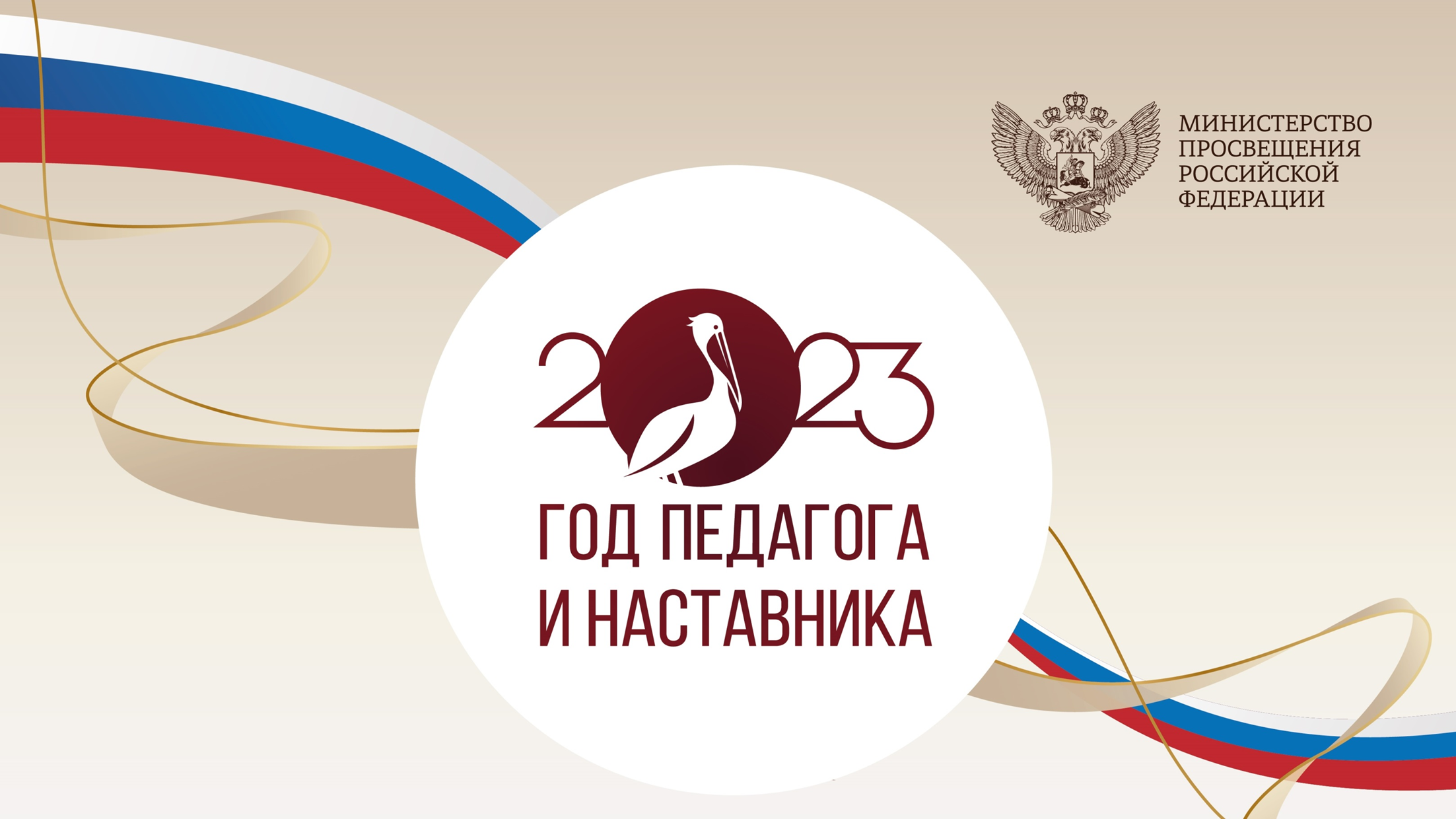 Государственное автономное профессиональное образовательное учреждение «Бузулукский строительный колледж»
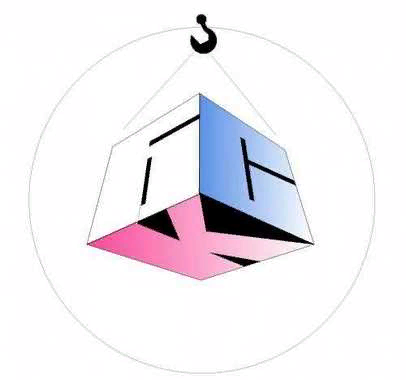 Педагогический совет
Тема: 
«Итоги работы
 ГАПОУ «Бузулукский строительный колледж»
за 2022-2023 учебный год»
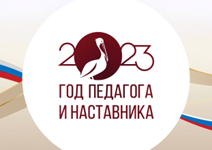 30.08.2023 г.
Государственное автономное профессиональное образовательное учреждение «Бузулукский строительный колледж»
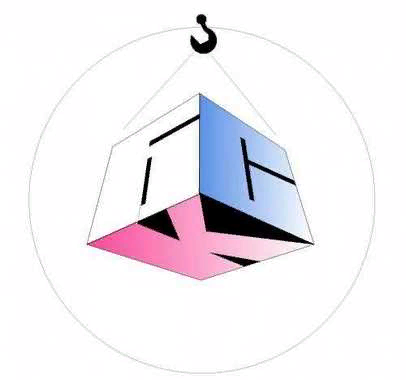 Педагогический совет
Тема: 
«Итоги работы
 ГАПОУ «Бузулукский строительный колледж»
за 2022-2023 учебный год»
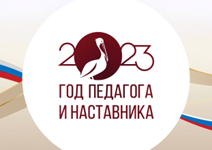 30.08.2023 г.
Государственное автономное профессиональное образовательное учреждение «Бузулукский строительный колледж»
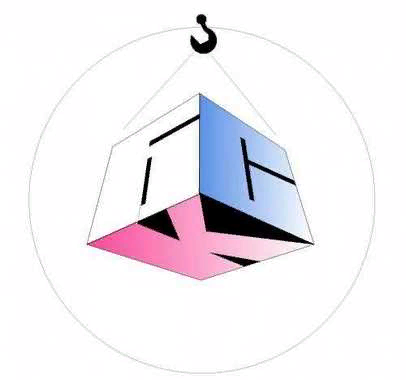 Повестка дня

1. Перспективы развития системы СПО. Цели и задачи ГАПОУ «Бузулукский строительный колледж» на 2023-2024 уч. год
                                    Докладывает: Горько Н.И., директор колледжа
 
2. Анализ работы педагогического коллектива за 2022/2023 учебный год и задачи педагогического коллектива на 2023/2024 учебный год.
                                   Докладывают:
Индерейкина Е.Н., зам. директора по УР
Сбродова О.А., зам.директора по УПР
Бажуткина О.А., зам. директора по УВР
Бирёва А.Р., зам. директора по УМР
 
3.О результатах работы приемной комиссии в 2023 году. 
Докладывает:  Кулагина В.А.
4. Разное
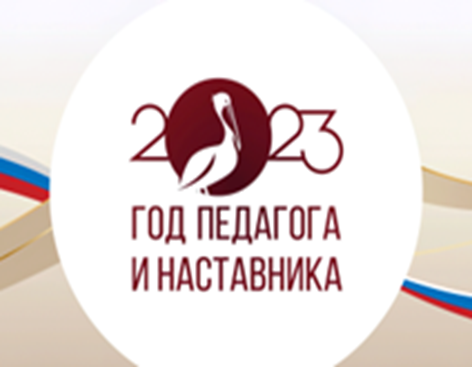 31.08.2023 г.
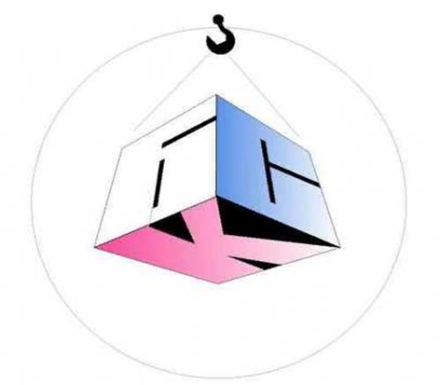 Государственное автономное профессиональное образовательное учреждение «Бузулукский строительный колледж»
Проект решений:1. Работу педагогического совета в 2022-2023 уч. году признать удовлетворительной. Отметить работу педагогов: Жигулина Д.Ю., Александрова А.В., Ефремова О.Г., Попова Н.В., Какуркина В.Н., Рылеева Т.В., Саблина Н.В., Аниканова Л.В., Никишина С.Ю., Шалагинова О.В., Евдокимова С.В, Новикова Н.С., Сергунова Н.Н., Соколова Е.М, Генцель Е.Ф., Овсянникова Т.А., Добрынина С.К., Жупиков А.В., Жупикова Н.В., Татаров В.С., Казадаева О.А., Овчинникова Т.А., Лизунова А.В., Болдырев С.А., Болдырева М.А., Тутынина Е.Г., Рахматуллина Л.А., Юркова П.А. за добросовестный труд, высокий профессионализм и компетентность, активное участие в жизни колледжа за отчетный период .
2.Признать удовлетворительными итоги работы педагогического коллектива  в учебной, учебно-воспитательной, производственной и методической деятельности за 2022/2023 учебный год.
3. Администрации и педагогическому коллективу колледжа совместно с методическим отделом на основе анализа за отчетный период нацелить работу в 2023-2024 учебном году на реализацию поставленных задач.
4.Продолжить работу по совершенствованию теоретических и практических занятий, повышению их эффективности на основе реализации принципов современного урока в свете новых ФГОС, по участию в конкурсах, олимпиадах ООД и профмастерства, НПК как для студентов, так и преподавателей.
5. Принять к сведению информацию о результатах работы приемной комиссии в 2022-2023 уч. г.,  признать работу удовлетворительной .
 Ответственные: зам. директора, зав. отделениями, руководители ПЦК, педагогические работники